Erasmus Change
An Amazing Adventure through two Patrimonial Cities: Seville and Rome

By:
Margherita Magnani
Alba Pérez
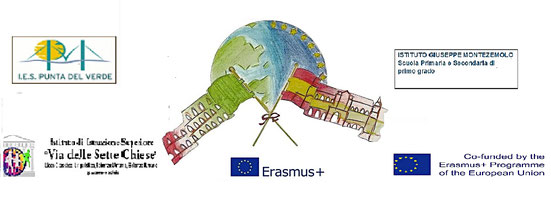 The Town Hall
The Town Hall is a place where the politics talk about the problems and laws of the city.
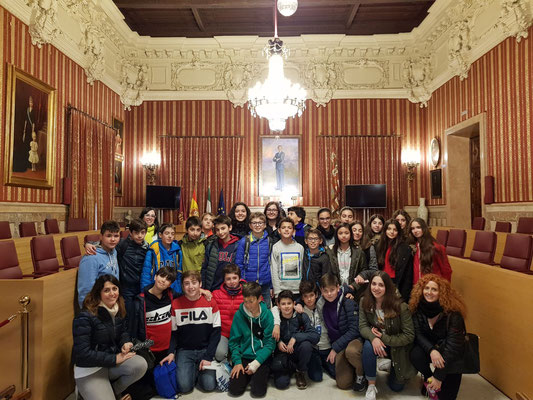 The Giralda
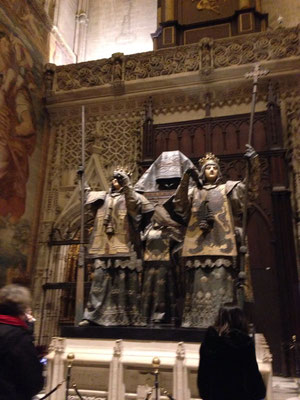 The Giralda is a tall monument in the centre of Seville. On the top of the Giralda we can see all the city. Later we went to de Catedral.
The Anticuarium
The Anticuarium is into Las Setas and there are ruins of a roman civiltation.
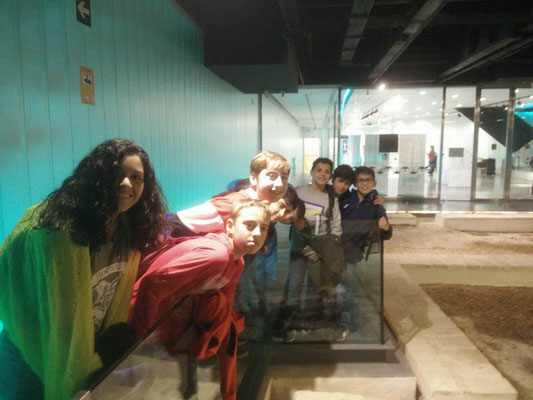 The Necropolis of Carmona
In the Necropolis of Carmona there are some  ruins and some tombs. We went to the Alcazar and we played a game.
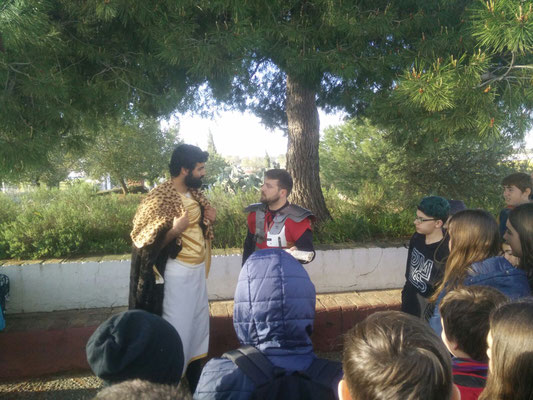 The theatre
In the evening of Wednesday, we represent a roman theatre while the italian boys and girls saw it.
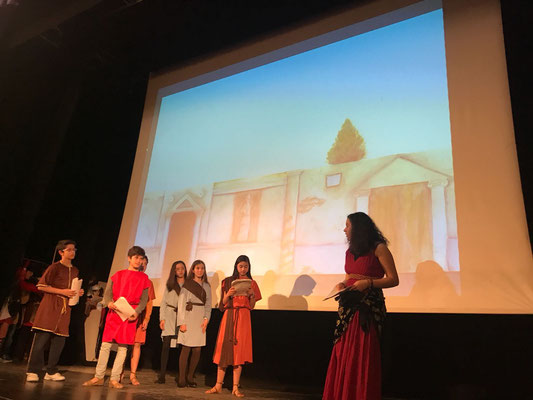 Flamenco dancer
Last to the theatre a girl danced a tipical dance of Seville called Flamenco.
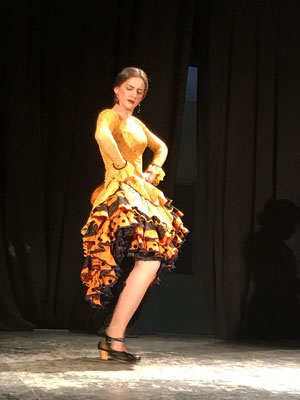 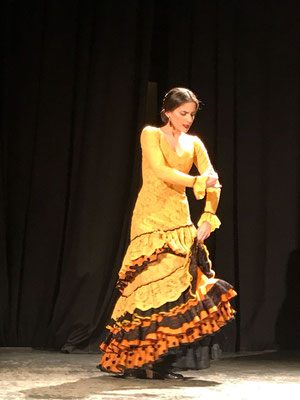 Bolonia
In Bolonia, first, we went to the museum. Second, we visit the roman ruins. Later we went down to the beach by bus.
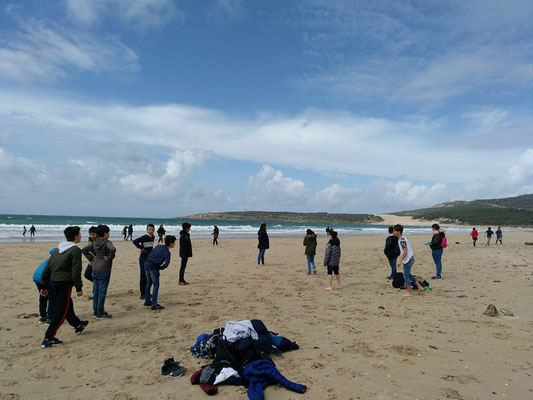 The experience
We think that this experience isn’t for everyone, everyone really enjoyed it. In this two cities we made a lot of new friends and we saw a lot of beautiful places. 

For us it was like having a second family, that soppurted us a lot and helped us in everything.